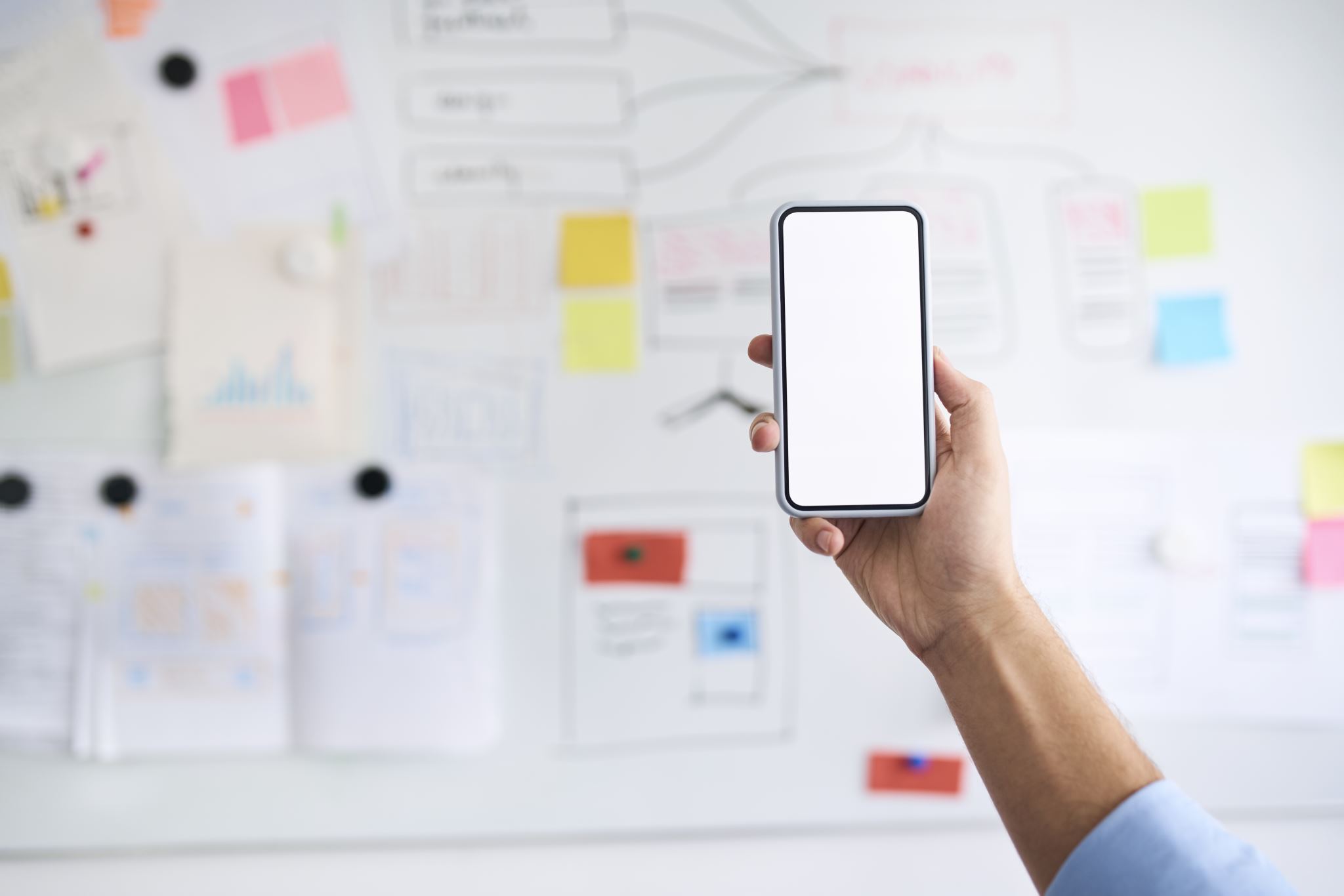 Template with Example
Instructions for Using the Sample PowerPoint Presentation
Adapting the Slides: Each milestone is unique, but the key information outlined on each slide is relevant to any milestone. Use the bold titles and guiding questions to shape your content, but do not include these questions in your final presentation.
Crafting Your Problem Statement: The slide with problem statement questions provides examples to help you think through the essential aspects needed for a strong problem statement. Answering these questions thoroughly will give you the foundational elements to articulate a clear and compelling problem statement. Once you have your answers, you can draft your problem statement. For guidance, an example is provided immediately after the slide containing the problem statement questions.

If you’re unsure whether a specific criterion applies to your situation, please email Dr. Pizarro at nelson.pizarro@uvi.edu for confirmation.

Content Guidelines:
Keep each line to no more than 7 words and each slide to no more than 7 lines.
Visual Elements: Enhance your presentation with graphics, drawings, or pictures to effectively convey your message.
Preparation Tips:
Practice your presentation multiple times and seek feedback to refine your delivery.
Ensure you understand the business context thoroughly, even if your primary focus is the milestone.
If you have an existing product, bring a sample to the pitching event and include photos in your presentation.
Presentation Skills:
Use the PowerPoint as a guide, but be prepared to deliver your presentation confidently without relying on it.
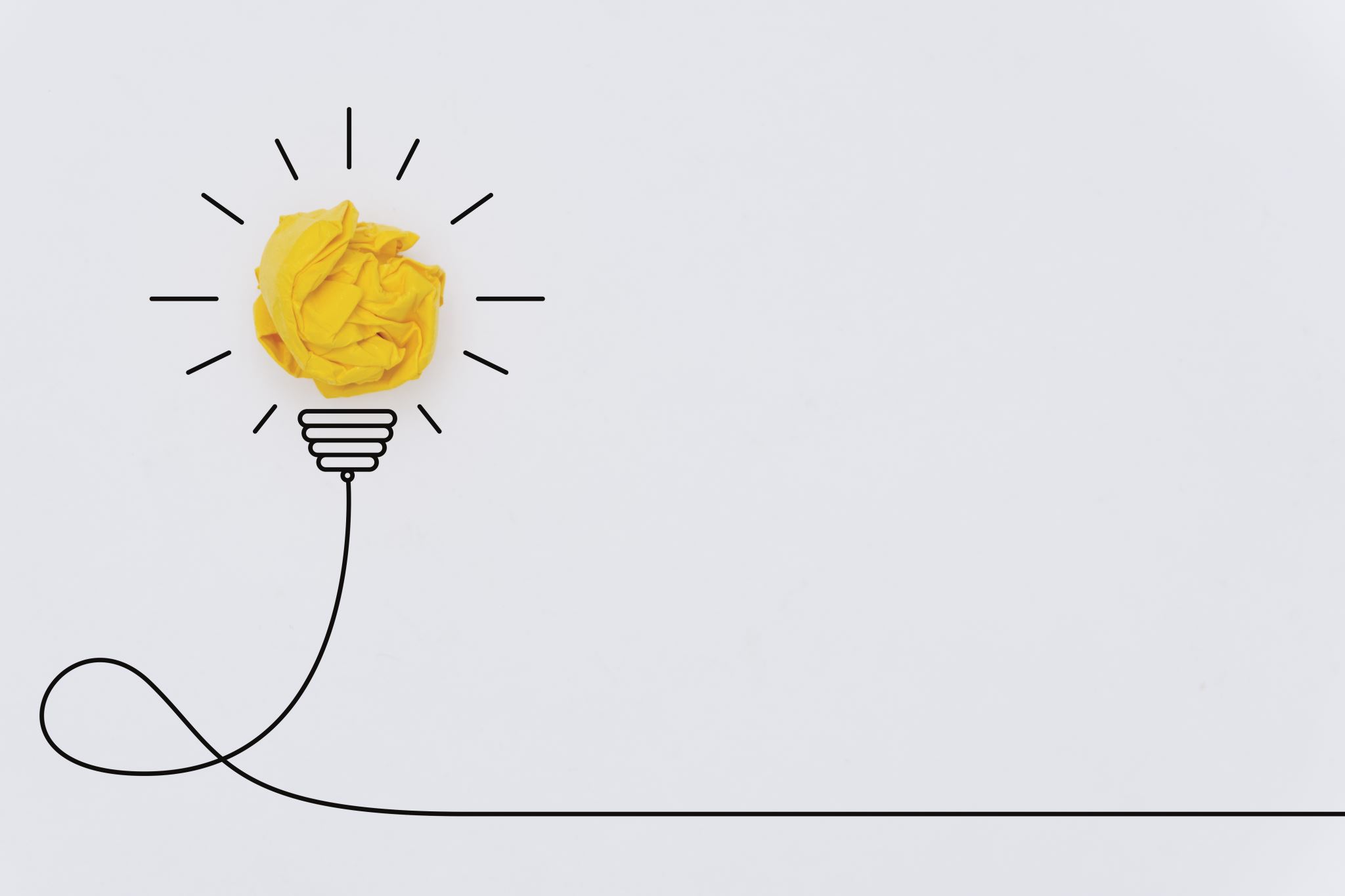 Milestone: From Idea to Prototype
Nelson Pizarroemail: nelson.pizarro@uvi.edu
Phone: (111)111-1111
August 26, 2024
Problem Statement
Our primary customers are urban commuters aged 18-35 who face significant challenges with unreliable public transportation. Survey data reveals that 70% of these commuters experience frequent delays, impacting their daily routines and productivity. Currently, approximately 2 million daily commuters in the city are affected by these issues, and many of them turn to unpredictable ride-sharing apps as a solution. 

However, these alternatives are not ideal, as they are often costly and unreliable, particularly during peak hours. Many commuters are actively seeking better solutions through internet searches and mobile apps, but existing options fail to meet their needs for affordability and consistency. This gap highlights a critical need for a more reliable and cost-effective solution to improve urban commuting experiences.
Problem Statement
Solution Overview: Describe your innovative solution. (e.g., "A real-time commuter app that integrates all public and private transport options.")

Value Proposition: How does your solution solve the problem effectively? (e.g., "Provides accurate, real-time updates and optimizes route planning.")

Value Capture Strategy: How will you generate revenue or capture value from your solution? (e.g., “Freemium model with in-app purchases for premium features)
Solution and Value Capture
Solution Overview: Our innovative solution is a real-time commuter app that integrates all public and private transport options, offering users a seamless and efficient way to navigate the city.
Value Proposition: This app addresses the current commuting challenges by providing accurate, real-time updates and optimizing route planning to reduce delays and enhance the user experience.
Value Capture Strategy: We plan to generate revenue through a freemium model, offering basic features for free while providing in-app purchases for premium features, such as advanced route customization and priority alerts.
Market:

How do you confirm the need for this product or service? Customer surveys indicate a strong demand for eco-friendly packaging, with 85% of respondents willing to pay more for sustainable options.
Is the competition minimal or manageable? Market analysis shows only two other companies offering similar products, both with limited regional presence
Do you have the ability to produce this product or service? We have secured a reliable manufacturer with the capacity to produce 10,000 units per month, ensuring a steady supply chain for our product launch

What is the shortest startup time for this product or service? With established supplier agreements and streamlined production processes, we can launch the product within three months
Market Feasibility
Confirmation of Need: Customer surveys indicate a strong demand for eco-friendly packaging, with 85% of respondents willing to pay more for sustainable options.
Competition: Market analysis shows only two other companies offering similar products, both with limited regional presence.
Production Capability: We have secured a reliable manufacturer with the capacity to produce 10,000 units per month, ensuring a steady supply chain for our product launch.
Startup Timeline: With established supplier agreements and streamlined production processes, we can launch the product within three months.
Product:
Is the produce or service feasible? The product uses readily available materials and proven technology, allowing for a low-cost, quick production setup with minimal regulatory hurdles.
Is the technology existing or achievable?– there is existing or achievable technology: The software leverages existing cloud-based technology, ensuring scalability and integration with current systems.
What is the lowest possible start-up cost? By using a drop-shipping model and digital marketing, we can minimize initial costs to under $5,000.
What are the major circumstantial obstacles, if any (e.g., legal, environmental, materials)? There are no legal barriers or regulatory restrictions for launching this service in our target market.
Product  Feasibility
Feasibility: The product uses readily available materials and proven technology, allowing for a low-cost, quick production setup with minimal regulatory hurdles.
Technology Availability: The software leverages existing cloud-based technology, ensuring scalability and integration with current systems.
Startup Cost: By using a drop-shipping model and digital marketing, we can minimize initial costs to under $5,000.
Circumstantial Obstacles: There are no legal barriers or regulatory restrictions for launching this service in our target market.
Milestone Goal: What specific milestone do you hope to achieve? (e.g., "Developing a working prototype of the app.")

Milestone Justification: How will achieving this milestone advance your entrepreneurial journey? (e.g., "The prototype will allow us to gather user feedback and validate core functionalities before a full-scale launch.")
Milestone Description
Total Funding Needed: Specify the amount. (e.g., "$5,000")

Budget Breakdown:
Prototype Development: $3,000 (software development and testing)
User Testing: $1,000 (incentives for participants)
Market Analysis: $1,000 (data purchase and analysis
Budget Justification: Why is each cost necessary? (e.g., "Funds will ensure a functional prototype that meets user needs and validates market potential.")
Budget Request
Identified Risks: List potential risks. (e.g., "Technical issues with prototype development; market size may be smaller than anticipated.")

Mitigation Strategies: How will you address these risks? (e.g., "Conduct preliminary user testing with wireframes to identify technical issues early; perform a detailed market analysis to better understand market potential.")
Risk and Mitigation
Summary: Recap the problem, solution, and the importance of the milestone.

Call to Action: Encourage feedback or support (if applicable).
Conclusion
Thank You Slide
Open the floor for questions and further discussion.
References: Cite any data sources or research used.

Contact Information: Provide your email or other contact details for follow-up questions.
Additional Resources (Optional)